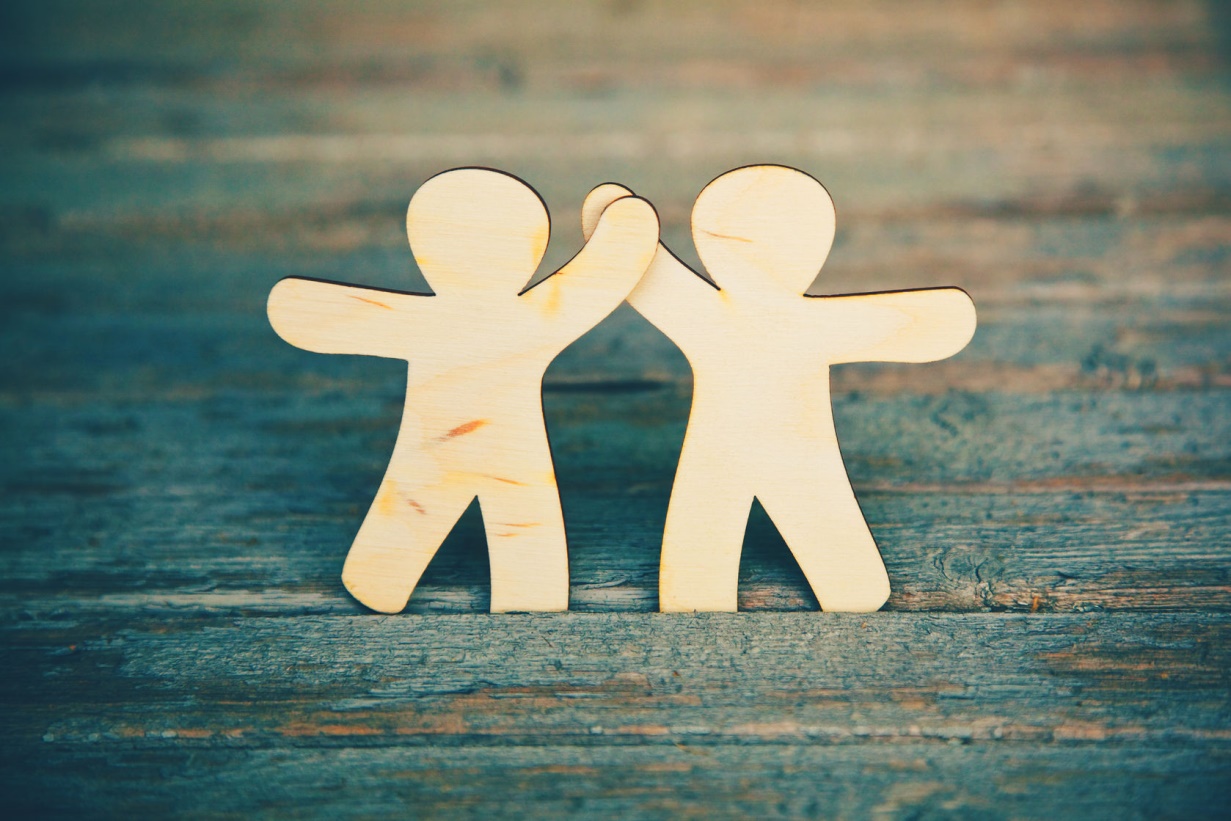 Relationships
How can we evaluate relationships
Keys to  healthy relationships
What is a relationship
SLIDE 3
According to Oxford
the way in which two or more people or things are connected, or the state of being connected.
the way in which two or more people or groups regard and behave towards each other.
an emotional and sexual association between two people.
the state of being connected by blood or marriage.
The Power of PowerPoint
What is a relationship
SLIDE 4
According to Wikipedia
Relationship most often refers to:
Family relations and relatives: consanguinity
Interpersonal relationship, a strong, deep, or close association or acquaintance between two or more people
Correlation and dependence, relationships in mathematics and statistics between two variables or sets of data
Semantic relationship, an ontology component
Romance (love), a connection between two people driven by love and/or sexual attraction
The Power of PowerPoint
SLIDE 5
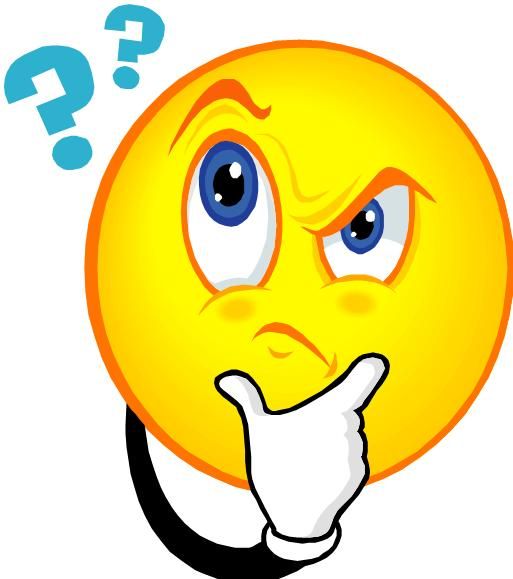 The Power of PowerPoint
SLIDE 6
Is your relationship healthy?
The relationship is well balanced. Every healthyrelationship has to have a good dose of give and take. Both parties needs should be considered in a relationship. One person’s needs shouldn’t consistently take precedence over the other’s.


The ability to compromise through the hard times. It’s inevitable that life will throw you lemons every now and then. A tell-tale sign of a healthy relationship is how you support each other during these times.
The Power of PowerPoint
SLIDE 7
You support each other’s growth. Healthy couples naturally spend a lot of time together. But they also recognize the importance of doing things separately. This is how we grow individually and together.

Don’t become complacent. Appreciate the little things. Life’s most beautiful moments often sneak up on us. Recognize and appreciate these moments when they occur.

You each have space to engage in separate interests. Personal space is important in any relationship. We all need time to explore, reflect, and express ourselves individually.
The Power of PowerPoint
SLIDE 8
Good communication. If your partner asks what’s bothering you, “nothing, it’s fine” isn’t the best answer.
You can talk about anything. You are open and honest even when it’s scary. Speaking your mind can be incredibly difficult sometimes, but people in healthy relationships don’t hold back.
Trust. Great relationships are built on a foundation of trust. Trusting your partner is vital, and it takes time to build.
You inspire each other to be your authentic self. Healthy relationships are also built on mutual motivation and inspiration. Your partner should inspire you to be true to yourself.
Having an ability to hear and understand each other’s feelings. Allowing space for different experiences without getting into a power struggle over whose experiences are “right”.
The Power of PowerPoint
Signs of unhealthy relationships
SLIDE 9
INTENSITY: Extreme feelings or over-the-top behavior that feels like too much.
JEALOUSY: An emotion that everyone experiences, jealousy becomes unhealthy when someone lashes out or tries to control you because of it.
MANIPULATION: When a partner tries to influence your decisions, actions or emotions. Manipulation is not always easy to spot
ISOLATION: Keeping you away from friends, family, or other people. 
SABOTAGE: Purposely ruining your reputation, achievements or success. 
BELITTLING: Making you feel bad about yourself. 
GUILTING: Making you feel guilty or responsible for your partner’s actions
BETRAYAL:When your partner acts differently with you versus how they act when you’re not around.
The Power of PowerPoint
SLIDE 10
Keys to  healthy relationships
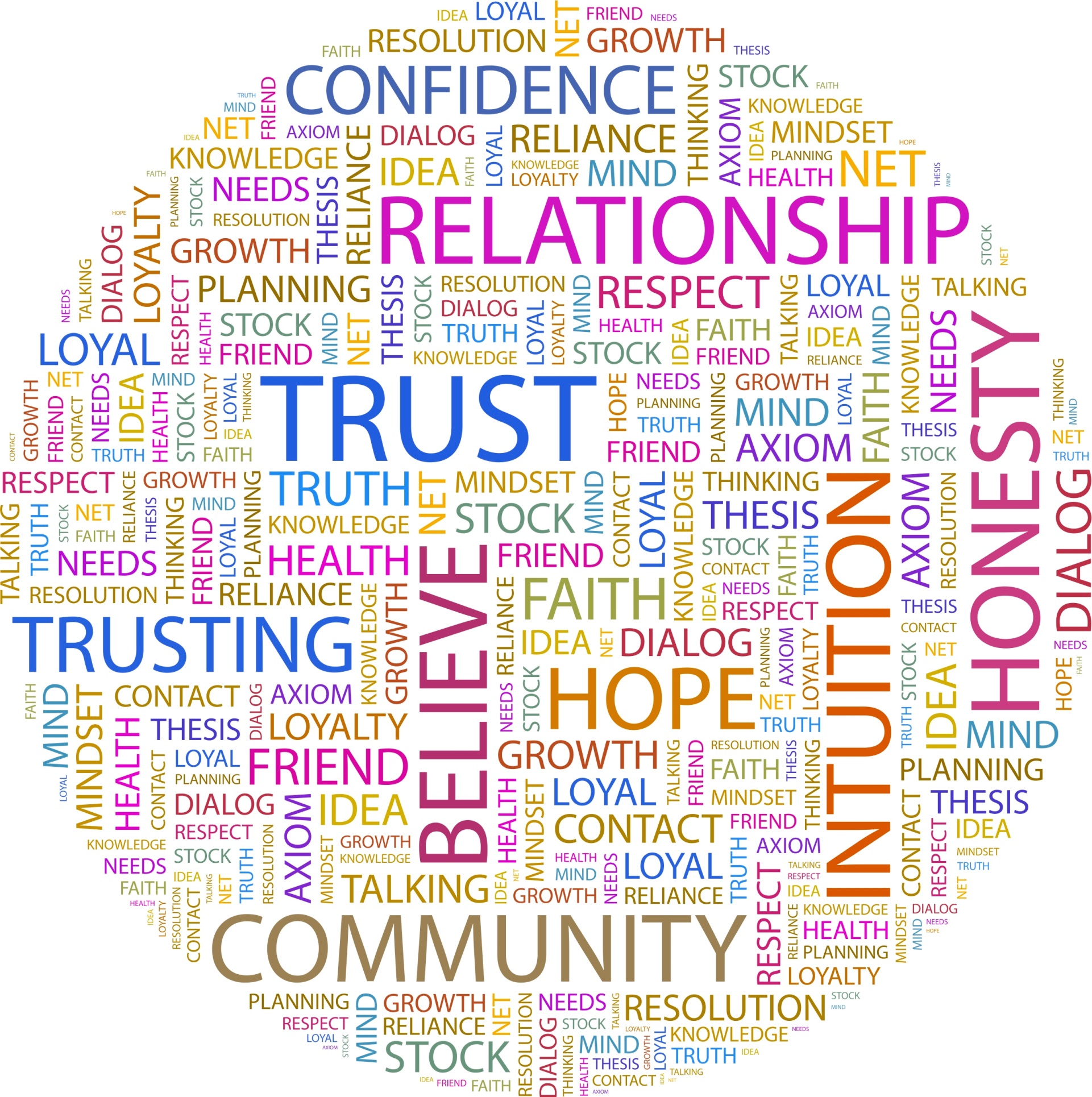 The Power of PowerPoint
How do I know if my relationship is healthy?
SLIDE 11
Lorem ipsum dolor sit amet, alii aliquip ei vel
Ask yourself
Does your partner listen to and respect your ideas?
Does your partner give you space to spend time with your friends and family?
Do you have fun spending time together?
Do you feel comfortable telling your partner when something they do upsets you?
Do you feel comfortable sharing your thoughts and feelings?
Can you tell your partner what you like sexually?
Does your partner make an effort to get along with your friends and family?
Is your partner proud of your accomplishments and successes?
Does your partner respect your differences?
The Power of PowerPoint